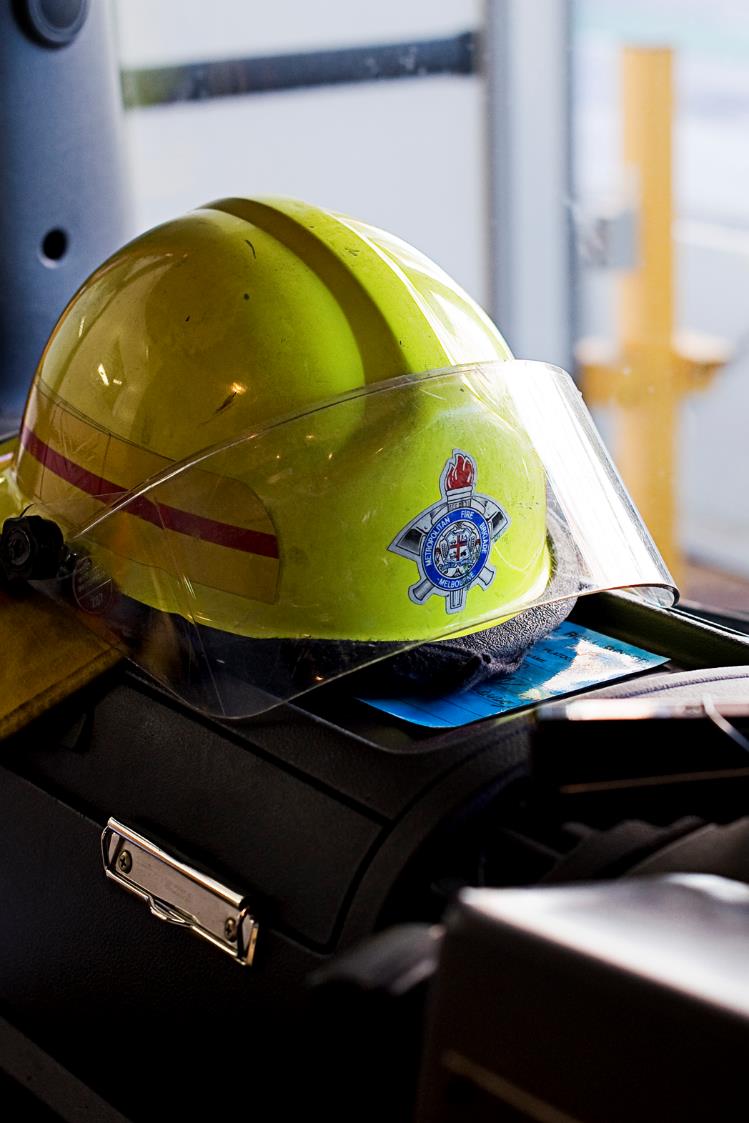 Risk Identification and Management Program (RIMP)for VMIA ClientsPhase TwoRisk Assessment and Treatment Planning
<Month> 2021
vmia.vic.gov.au
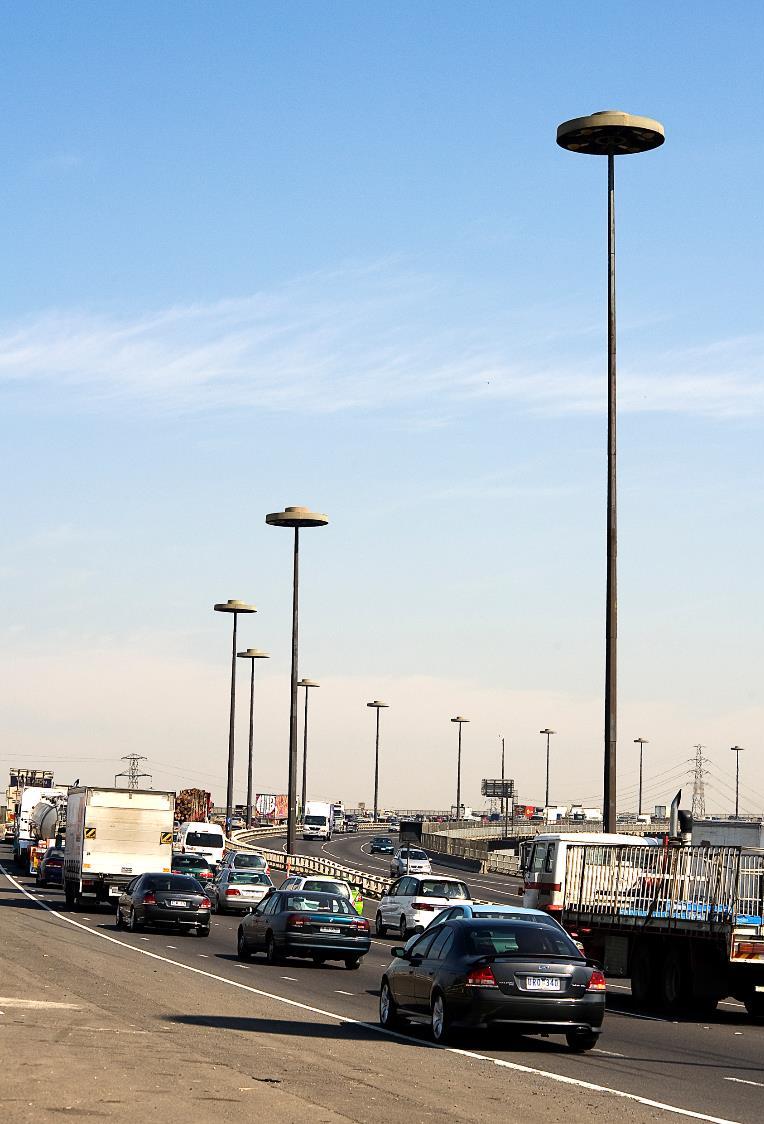 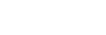 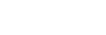 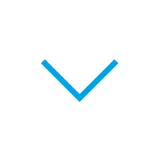 Workshop opening
The Risk Identification and Management Program (RIMP)
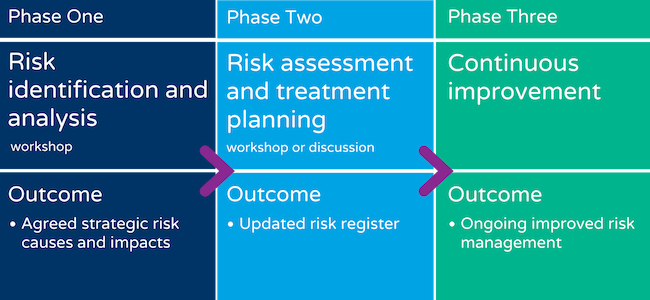 We are here
December 21
3
Phase Two: Workshop outcomes
At the end of this workshop, you should have:
Identified controls
Identified control owners
Rated the effectiveness of controls using your control effectiveness rating criteria
Rated each risk according to your risk rating criteria
Identified treatment plans
December 21
4
Sections in this workshop
Sections
Identify controls
Control effectiveness
Risk rating
Treatment planning
As we work through these topics, consider how you will apply the concepts and ideas within our organisation.
December 21
5
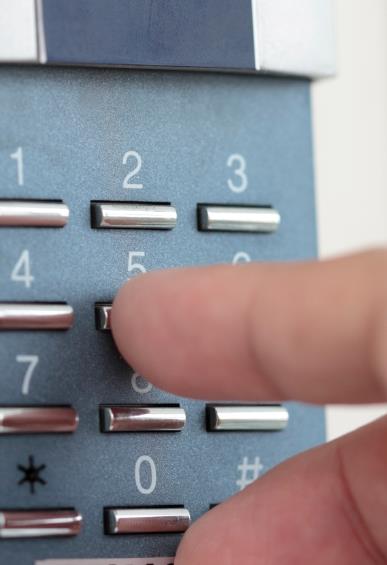 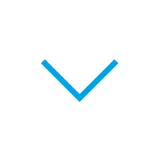 Section One:
Control identification
What is a control?
A control is…
“…a measure that is modifying risk – controls include any process, policy, device, practice or other actions which modify risk.
Controls may not always exert the intended or assumed modifying affect.”
AS/NZS ISO 31000:2009
Controls
Controls
…are a measure or action taken to modify a risk now. 
They include:
Legislation
Governance
Reporting
Policies and procedures
Qualifications
Training
WHS/OHS representatives
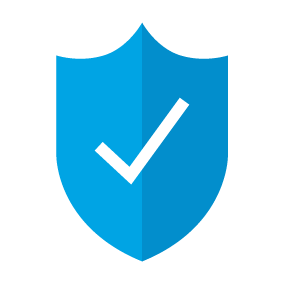 8
Prevention and detection controls
Objective:
Causes
Impacts
Detection controls: reduce impact after the event
Prevention controls: reduce likelihood before the event
Impacts or consequences
Reason or trigger
Event
Impacts or consequences
Reason or trigger
Risk of an undesirable incident or event
Impacts or consequences
Reason or trigger
Treatments: reduce likelihood or impact for next time
December 21
9
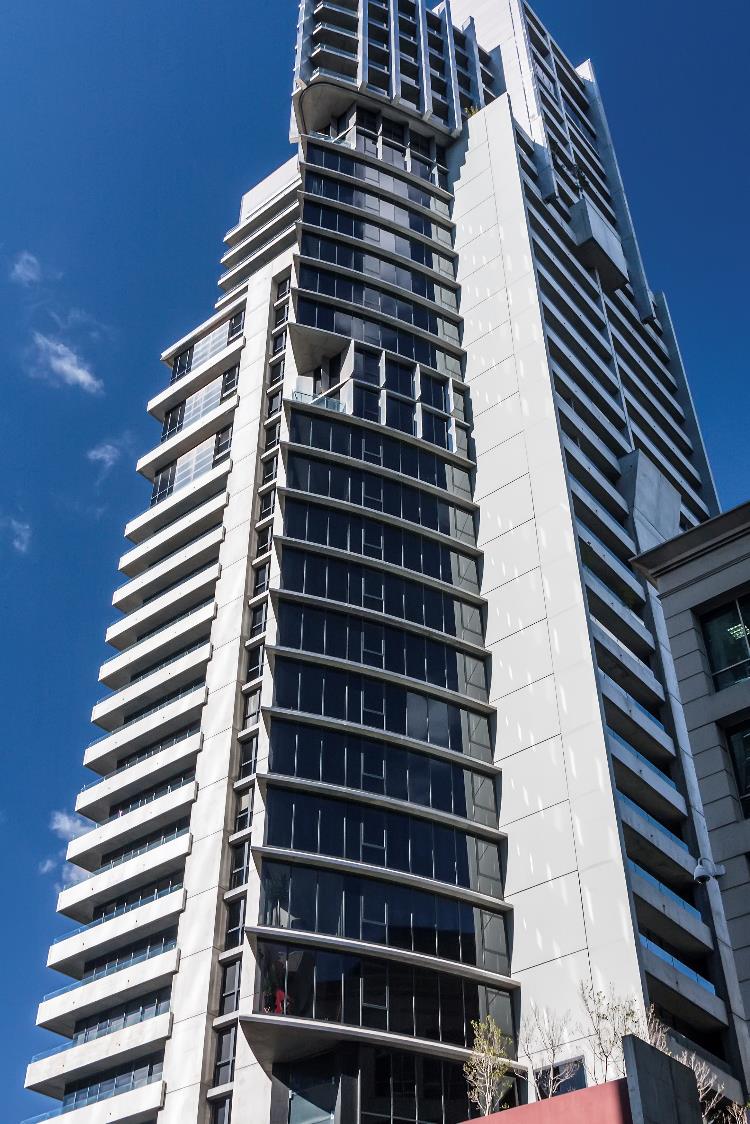 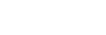 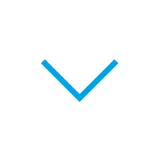 Section Two:
Control effectiveness
Control rating
Definition
A control rating is an indication of how effective the control is. 
It will be effective, partially effective or ineffective based on your organisation's control effectiveness rating criteria.
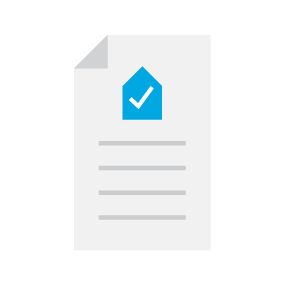 December 21
11
Assess the effectiveness of the controls
Controls
A measure or action taken to modify a risk now. They include:
Legislation
Governance
Reporting
Policies and procedures
Qualifications
Training
WHS/OHS representatives

Important: Controls need to be reviewed and assessed to check they are effective.
Assess controls
To evaluate the effectiveness of your controls, consider:
Self-assessment
Review of errors and incidents
Root-cause analysis
Insurance claims
Insights from other agencies or sectors
Benchmarks
Modelling
Reviews by specialist auditors and assessors
12
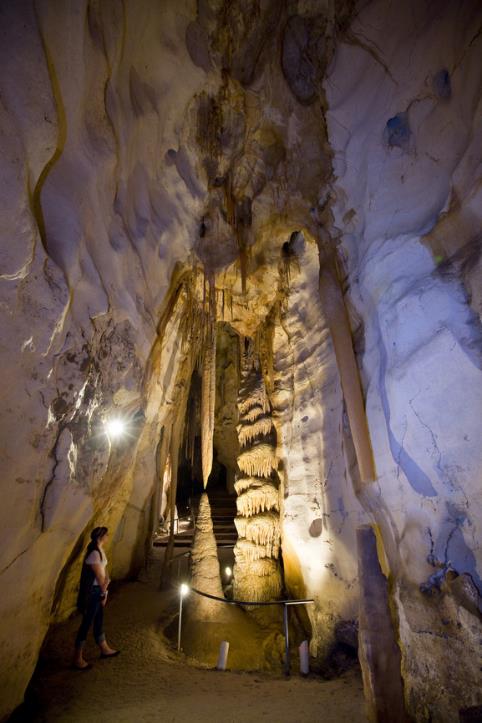 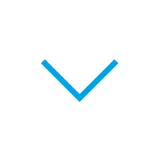 Section Three:
Risk rating
Risk rating
A risk rating is based on the likelihood and consequence of a risk occurring.
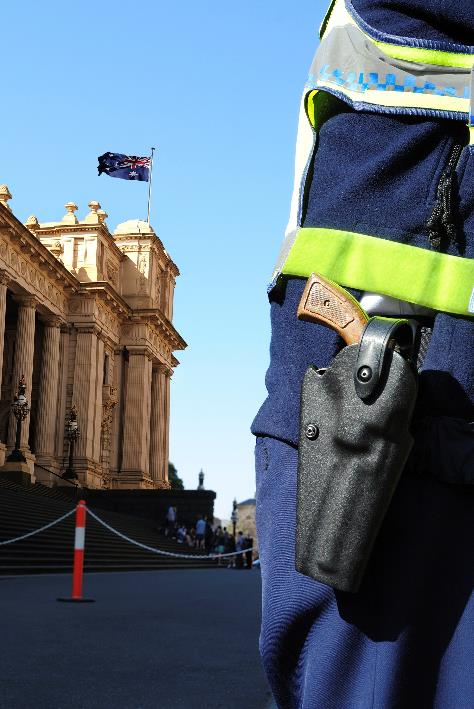 December 21
14
Likelihood risk rating (example only)
These descriptions for likelihood and consequence are from VMIA’s B2 Risk Criteria Examples risk management tool
December 21
15
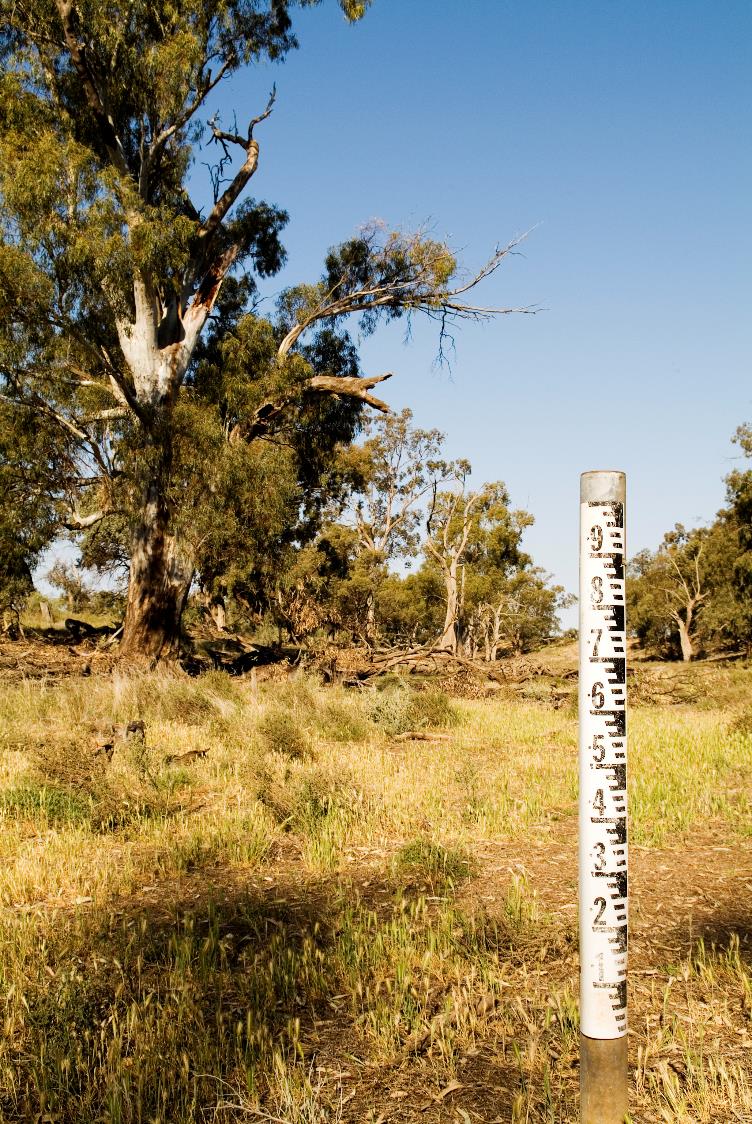 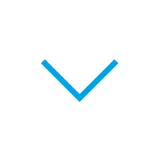 Section Four:
Treatment planning
Risk treatment plan
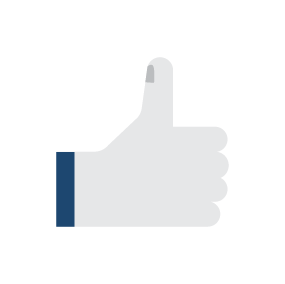 A risk treatment plan is an ‘action plan’ for future controls. 
They may be for risks that:
haven’t got controls
have ineffective controls
It specifies:
controls that will be implemented 
who is responsible for each control
implementation deadlines
the resources required (i.e. financial and human)
Risk treatment plan
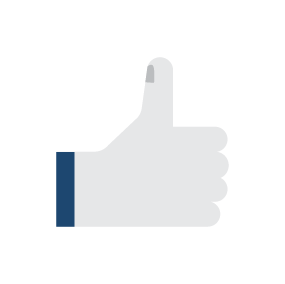 Treatments include:
Avoid
Remove
Change the likelihood or consequences
Taking the risk by informed decision or to pursue an opportunity
Transfer or share the risk (eg. via insurance)
18
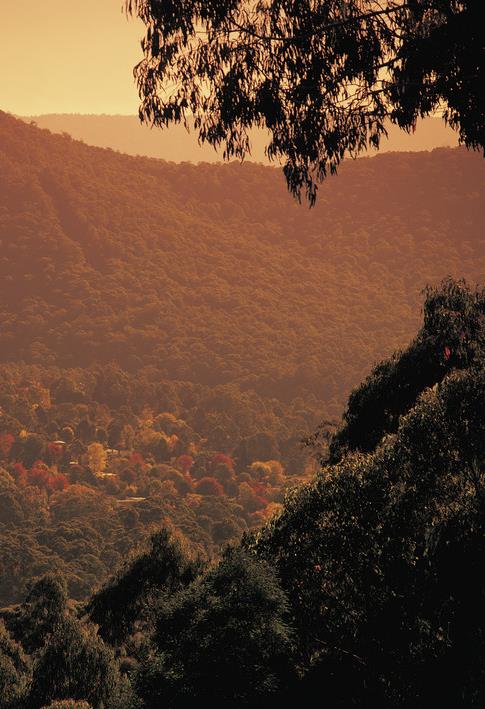 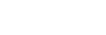 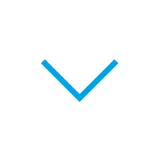 Workshop close
Summary
Topics
Identify controls
Control effectiveness
Risk rating
Treatment planning
What are your key learnings from today’s workshop?
December 21
20
Phase 3 workshop outcomes
You should now have:
Identified controls
Identified control owners
Rated the effectiveness of controls using your control effectiveness rating criteria
Rated each risk according to your risk rating criteria
Identified treatment plans
December 21
21
Next steps
What to do next
Reflect
What insights from this workshop are you going to share with other members of our staff?
How are you going to share that information?
What actions do we need to take now?

More information
VMIA
December 21
22
Thank you